The PICPA National Structure
PICPA National Organization
Composed of Four Geographical Areas

Represented by Nine Regions and Four Sectors
Geographical Areas
National Capital Region (Metro Manila)
Luzon
Visayas
Mindanao
Metro Manila
Northern Metro Manila Chapter		Western Metro Manila Chapter
	Kalookan							Manila
	Valenzuela						San Juan
	Navotas							Mandaluyong	
	Malabon

	Eastern Metro Manila Chapter		Southern Metro Manila Chapter
	Quezon City						Makati
	Pasig								Pasay		
	Marikina							Paranaque	
	Part of Rizal Province				Las Pinas
	Rodriguez							Taguig
	San Mateo						Muntinlupa
	Cainta
Luzon  - 43 Chapters
Northern Luzon 		Central Luzon	Southern 			Bicol 
			
	Abra				Angeles City	Batangas			Albay
	Baguio-Benguet		Bataan		Cavite			Catanduanes
	Ilocos Norte-Laoag	BEPZ			IRRI/UPLB			Camarines Norte
	Ilocos Sur			Bulacan		Laguna			Camarines Sur
	La Union			Cabanatuan 	Lipa City			Masbate	
	Cagayan			Nueva Ecija	Marinduque		Sorsogon
	Isabela			Olongapo		Occidental Mindoro
	Kalinga-Apayao		Zambales		Oriental Mindoro
	Nueva Vizcaya		Pampanga	Palawan
	Pangasinan			Tarlac		Quezon Province
	Mt. Province		Aurora		San Pablo City
	Ifugao				Romblon		Rizal
																
	13 Chapters		11 Chapters	13 Chapters		6 Chapters
Visayas – 16 Chapters
Eastern Visayas Region		Western Visayas Region 
	Biliran						Aklan
	Bohol						Antique
	Calbayog City				Capiz
	Cebu						Iloilo
	Eastern Samar				NegrosOccidental
	Northern Samar
	Ormoc							
	Negros Oriental
	Tacloban City							
	Western Samar					
	Southern Leyte

	11 Chapters				5 Chapters
Mindanao – 25 Chapters
Northern Mindanao Region		Southern Mindanao Region

Butuan City/Agusan del Norte	Cotabato City
Agusan del Sur				Davao
Bukidnon						Davao del Norte (Tagum)
Iligan City & Lanao Norte		Davao del Sur
Lanao del Sur – Marawi City		Davao Oriental
Oroquieta City				General Santos City
Ozamiz City					Jolo - Sulu
Pagadian City				Cotabato Province
Surigao del Norte				South Cotabato
Surigao del Sur-Bislig			Suktan Kudarat	
Surigao del Sur-Tandag			Zamboanga Basilan
Zamboanga del Norte
Zamboanga Sibugay
	
14 Chapters					11 Chapters
Affiliates (International Chapters) – 15 Chapters
Middle East				Americas

Saudi Arabia				California
Jeddah					Los Angeles, CA
Riyadh						Vancouver, Canada
Bahrain					Silicon Valley
Dubai, UAE				New York Tri-State
Brunei
Saipan
Abu Dhabi, UAE
Papua New Guinea
Qatar
		
10 Chapters				5 Chapters
Sectoral Representation
CPAs in Public Practice
CPAs in Commerce and Industry
CPAs in Education
CPAs in Government
The National Office
The National Office
Serves as the overall management of the Institute

Consists of 25 National Directors, representing the four geographic area with nine regions, and the Sectoral Directors

Headed by the National President, assisted by:
Executive Committee (  President, Executive Vice-President, Vice President Operation, Secretary and Treasurer )
Executive Director
Secretariat
The Board of Directors
I.	Administrative Functions
National election
National Committees
Annual Business Meeting
Accounting Week /Annual National Convention
Annual National Awards
Public image /Public relations /social involvement /scholarship
Representation before public hearings
National issues
Sectoral issues
The Board of Directors


Professional Development

Professional development and research and other technical services on general and specific sectoral training needs

Compliance and Monitoring Functions

Accountancy Law/ the PRC Law / other government regulations

PICPA By Laws and Resolutions of the National Board Directors

CPE requirements thru the CPE Council

Quality Review Assurance in cooperation with BOA

Code of Ethics for professional accountants

Investigation and Discipline of members: thru the Ethics Board, in cooperation with PRC/BOA

AFA, CAPA and IFAC and international accreditation linkages / mutual recognition agreement requirements
National President
Chief Executive Officer

General supervision over the officers and members of the organization.

Compliance with BY-Laws and the rules and regulations and Board Resolution.

Presiding Officer for all PICPA and Board and EXCOM meetings.

Official Representative of PICPA when and where it has to be represented

New positions /new appointments, subject to Board approval.

Position subject to rotation year to year based on geographic area and sector affiliation but no President, regardless of geographic area, coming from the same sector is allowed for more than two years
Executive Committee
Composition: the President, the Executive Vice President, the Vice President for Operations, the Secretary and the Treasurer

Decides and acts on all Board matters during Board intervals relating to the management of the affairs and business of PICPA except on matters specifically restricted under the Corporation Code and subject to direction and supervision of the Board.

Quorum based on majority of the members for all its meetings.

All / any actions are subject to majority vote of all members and to Board ratification.

Board matters for resolution; matters for information only of the Board and minor operational issues.
Executive Vice-President
All the powers and authorities, and required to perform all of the duties of the President during the absence or incapacity of the President for any cause.
Takes over the Presidency upon death, resignation, or removal of the President
Supervisory control over the geographical area offices and regional councils
Such other function as may be delegated to him by the President
Vice-President for Operations
Appointed by the President, subject to Board approval

Supervises the operations of the PICPA National committees

Performs other duties as may be assigned by the President and/or the Board.
Vice-President for Commerce and IndustryVice-President for EducationVice-President for Government	Vive-President for Public Practice
Appointed by the President, subject to Board approval

Chairman of the Geographical Offices for respective sector

Technical activities relating to professional development, accounting and auditing, research, publications and other issues of the sector

Reports directly to the President
Secretary
Custodian of Corporate Records such as Board and EXCOM Minutes, Record of Membership, Corporate Seal

Complies with all governmental reportorial requirements such as issuance of legal notices and election or business meetings proxies

Report to the Board of Directors and/or the President, as may be required 

Reports to the general membership during the Annual Business Meeting

Other duties as may be assigned to him by the President and the Board
Treasurer
Appointed by the President, subject to Board approval FF

Fund custodianship and management

Control over operational and capital expenditures thru budget system

Compliance with the financial reporting requirements for the Institute, including chapters and foundations.

With authority to review of the work and report of the Cashier and the Chief Accountant

Reports to the ExCom and the Board and to the general membership during Annual Business Meeting
Regional Directors
Communication link between the National Board and the Chapters
and vise versa

Takes charge of chapters/monitors chapter activities in his region

Regularly visits chapters possibly during chapter members or board meeting and brief them of developments regarding new rules/directives from the Board/new accounting or auditing principles/new SEC, PRC, BOA, BSP requirement that will be helpful to their practice or work.

Submits or inputs to the Board regional /chapter activities/issues/ concerns

Providers inputs/recommendations to improve the functioning of the chapters

Monitors and ensures compliance with the reporting requirements of the National Office.
Liaison Director
Communication link between the National Board and the
Committees	

Takes charge of Committees under them; monitors their activities

Meets with the Committee Chairs regarding their plans and budget

Attend committee meetings, if necessary

Provides committees of Board expectations/ directions

Reports to the Board projects / activities/issues /concerns of the Committees.

Motivates / inspires committees to successfully implement their plan

Requires committees for quarterly reports due prior to the National Board meeting

Provides inputs /recommendations to improve the functioning of the Committee
Sectoral Directors
Communication link between the National Board
and his sectors

Briefing on development/issues/concerns/needs in his sector

Membership growth of the specific sector

Contribute article to Publication specific to his sector

Quarterly report to sector

Coordinates with the sectoral VPs
Executive Director
Full-time, appointed by and reporting directly to the President 

With term of four years, renewable for another four years; May be removed by 2/3 votes of the Board

Requires attendance to Board and Excom and other significant meetings

Plans, directs and supervises the operation of the National Secretariat and compiles geographic and regional reports

Plans financial goals and strategies based on the Institute philosophy and objectives
Executive Director

Provides program that will involve the participation of the geographic regional and chapters in carrying out the theme for the year

Provides training and development programs for the personnel to enhance technical expertise, work attitudes and productivity

Approves, reviews and ensures the implementation of overall financial plans and budgets prior to submission to Board of Directors

Prepares for the Board meetings and other significant meeting, including monthly and annual financial reports and reports of activities of geographic, regions, and committees

Ensures promotion and implementation of policies and procedures and PRC/BOA/IFAC requirements
The Geographical Area Office
The Geographical Area Office (GAO)
Serves as the functional or professional arm of the Institute

Governed under uniform rules, regulations and guidelines prescribed by the National Board of Directors

Four GAOs nationwide, under which are nine regions

Headed by Chairman, elected from among the Senior National Directors, assisted by a Treasurer and a Secretary

Consists of all National Directors and Regional Sectoral Representatives belonging to that geographic area

Meetings held every two months

Geographic Sectoral meetings may be held among the national Directors and RSRs belong to that sector
The Geographical Area Office

Supports Regional Councils on long term planning in administration and sectoral concerns

GAO meetings, conventions and activities

Initiates policy formulation and implementation

GAO custody of funds and proper disbursements

GAO financial reporting to National Office and books of account

GAO Minutes of meeting records

GAO membership and other reports to National Office

Reports other sectoral concerns

Membership and professional growth

Strengthening relationship among members of the GAO
The Geographical Area Office

1. Chairman elected from among the 2nd year Directors

Takes charge of the regions under the GAO; monitors regional activities

Meets regularly RSRs and Sectoral VPs on sector concern

Submits or reports to the Board activities of the sectors on a GAO basis.

2. Treasurer

Appointed by the Chairman

In charge of the custody of funds and their proper disbursements

Monthly reports as required by the PICPA Treasurer

Maintenance of proper books of accounts covering the financial transactions

Secretary

Performs those duties assigned by the Geographical Area Chairman

Appointed by the Chairman

Notice and recording of the minutes of the meeting

All duties normally required of a Secretary

Prepares monthly membership and other reports to the National Office
Regional Sectoral Representatives
Four Regional Sectoral Representatives, representing each of the four sectors, from among members of the region representing the particular sector, who shall serve for a term of one year

Forms parts of the Geographical Area Office and Regional Council

Works with the  Chapter Sectoral Directors in the region

Identifies professional development needs of the members of the sectors

Recommends training required by the sector to the Geographic area office

Attends and reports on meeting both on the regional and geographical area and on sectoral basis
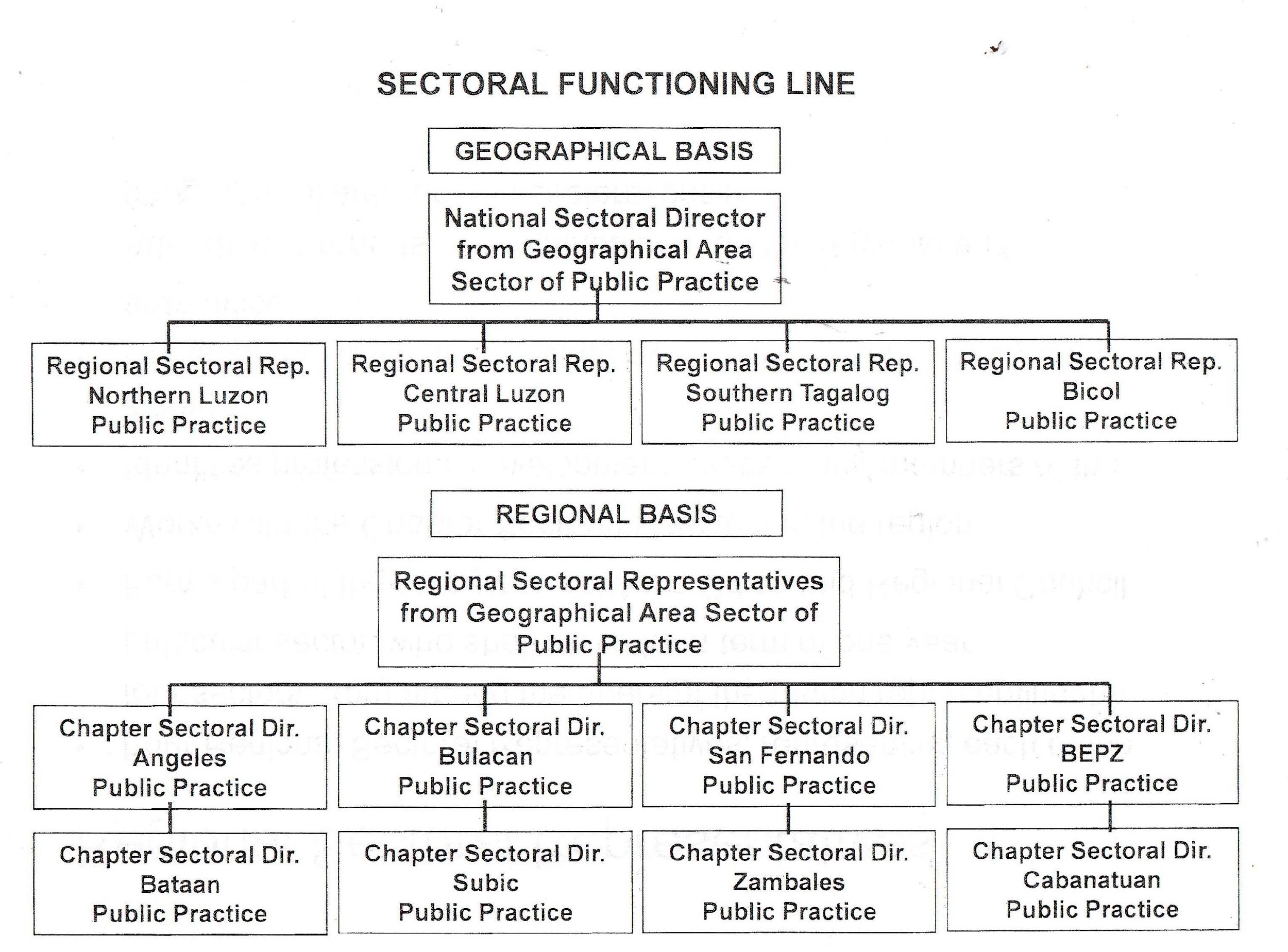 The Regional Council Office
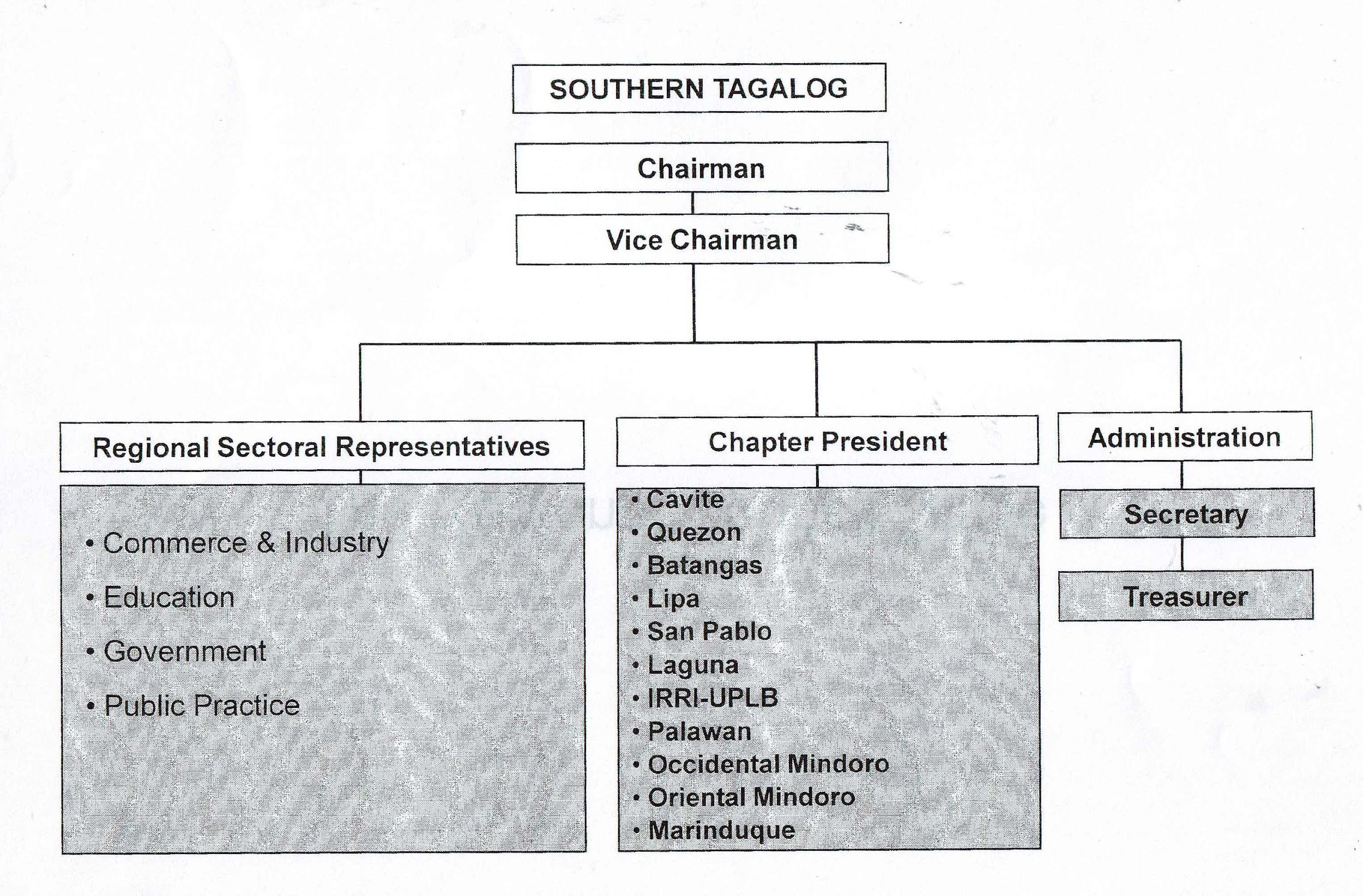 The Regional Council Office
Serves as the line or operating of the National Office in a region

Nine Regional Councils all over the four Geographic Areas

Consists of the Regional  Directors, the four Regional Sectoral Representatives and the Chapter Presidents

Headed by a Regional Chairman, assisted by the Secretary and the Treasurer

Governed by uniform rules and regulations prescribed by the National Board 

Meets once a month
The Regional Council Office

Compliance with by-laws, bored resolutions, policies, procedures and regulations

Regional funds custody and proper disbursements

Regional financial reports for the National Office and books of accounts

Regional minutes of meeting records

Regional membership and other reports for the National Office

Regional Committees, if any

Regional conferences

Regional elections

Regional awards

Chapter and sectors on administrative, sectoral concerns and activities

Regional publications, if any

Strengthening of relationship among members in the region
The Regional Council Office
Officers

The Regional Council’s Chairman shall be the Director from the region

Appoints their Regional Treasurer and a Regional Secretary, The National Board may provide for such other regional or sectoral officers, as it may deem necessary on a uniform basis

Regional Treasurer

In charge with the custody of funds and their proper disbursements
Monthly reports as required by the PICPA treasurer
Maintenance of proper books of accounts covering the financial transactions

Regional Secretary

Duties delegated by the Regional Council Chairman 
Recording of the minutes of the meeting of the Regional Council
Sends notification of meeting to members of the Region/Sector
All duties normally required of a Secretary
Monthly membership and other reports and other reports to National Office
The Chapter Office
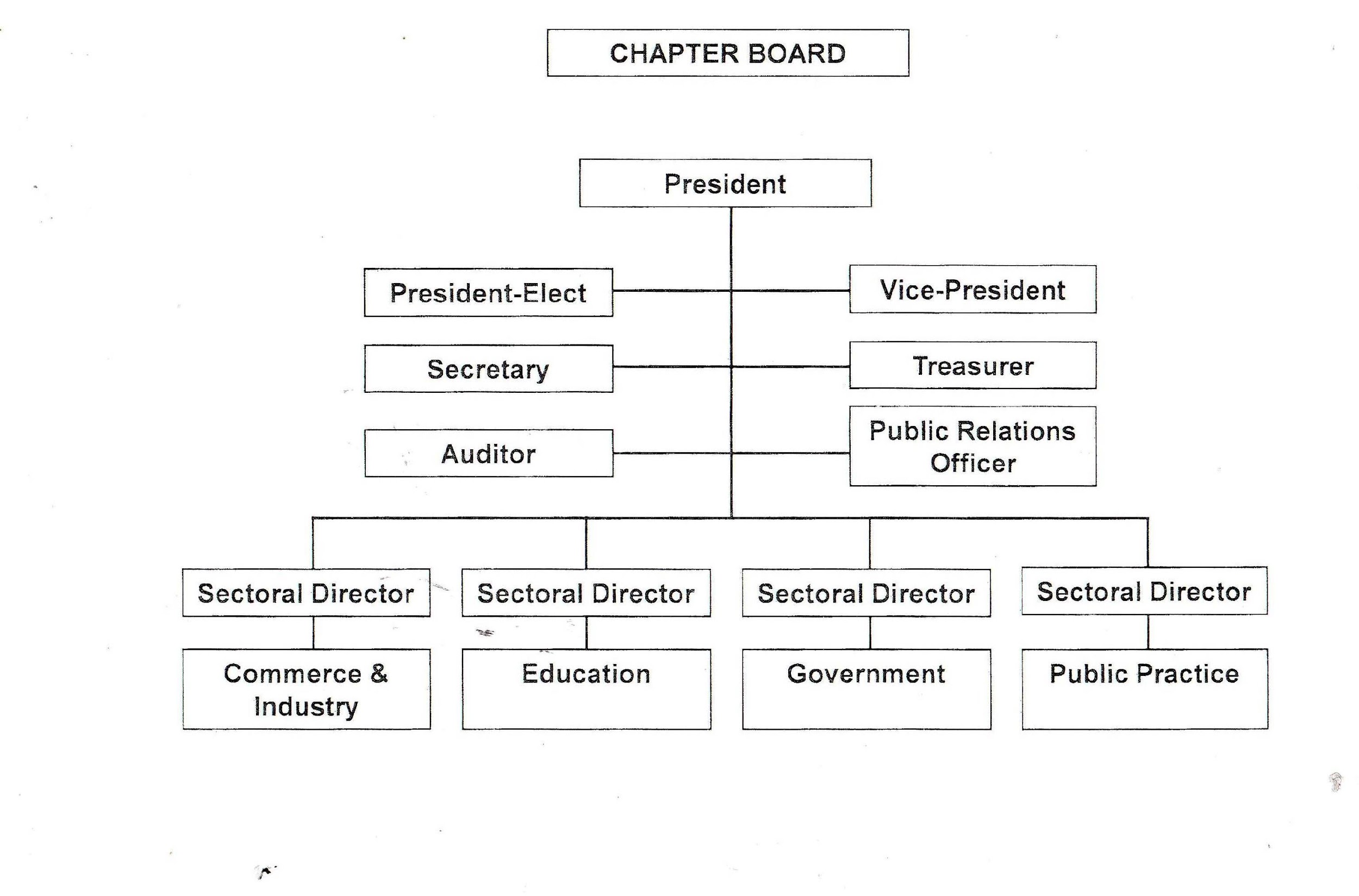 The Chapter Office

Functions (cont.)

Committee on professional development: design and implementation of programs to cover the practice and specific needs of the sector; coordination of members in developing accounting education; quarterly report to the Board

Committee on meeting: general program, attendance and speaker/topic

Committee on fellowship and sports: program that will bring up more cordial and closer relations, harness sport talents and develop sports consciousness, fellowship, engage sports activities with other professional organizations; quarterly reports
The Chapter Office

Functions (cont.)

Committee on publications: Newsletter; quality and delivered periodically and on time, solicit and edit materials; share with National Office important news for national information

Committee on membership: activities to generate and sustain membership, awards, membership directory, job opportunities; quarterly report

Committee on finance: annual budget, coordinate with membership committee on delinquent members, ways and means to improve the financial condition of the chapter
The Chapter Office

Functions (cont.)

Shall be the Chairman of the Board and the Chief Executive Officer of the Chapter

Elected one year prior to his assumption of office; designation is President elect

Required to have served as a chapter officer before his election

General supervision over the affairs

Compliance with by-laws as well as Board /officers/committee resolutions, directives and policies

Preside at all meeting of the Chapter as well as of the officers thereof

Represents the Chapter on all occasions and in all matters where it should be represented
Chapter Vice-President
Performs such function as maybe delegated to him by the Chapter President

Acts as President for the unexpired term of the President in the event of death, resignation, incapacity or permanent absence of the President; the chapter rules the order of priority in case there are two Vice Presidents
Secretary
Minutes of all meetings of the chapter and the officers

All notices required for all meetings

Submission to the National Office of all monthly minutes of meetings and other reports as maybe required

Performs such duties as maybe assigned to him by the Chapter President
Treasurer
Collects all fees, dues or contributions from the chapter members as are required by these By-Laws and as may be authorized by the National Board of Directors and/or the chapter members

Serves as the representatives of the PICPA Treasurer in receiving any and all accounts receivable and dues to PICPA from whatever source that maybe received through the chapter

Remits to the PICPA Treasurer, the share of the National Office, the Geographical area Office and Regional Councils in membership dues as well  as all monies and other properties properly belonging to the National Office, the geographical Area Office and Regional Councils

In Charges of the funds, properties and accountants of the chapter

Keeps all unremitted funds of the National Office and/or Geographical Area/Regional funds

Renders monthly reports to the chapter members and to the PICPA Treasurer the cash receipts and disbursements
Chapter Auditor
Appointment, subject to approval by the National Board

Independent examination of the chapter’s financial reports

Submission to the Chapter Board not later than Jan. 31, and within 10 days thereafter, to the National Board
Chapter Sectoral Directors
Ascertains the need and requirements of a particular sector in the Chapter

Reports to the Chapter President on matters affecting his particular sector

Works with the particular Regional Sectoral Representative for the particular sector in order to service the needs of the sector in the Chapter, Region and Geographic Area
Accountancy Week
The committee is tasked to develop programs that will
suit these objectives and promote the event
nationwide.

Functions: 

Prepare well-balanced plans and programs.

See to it that the approved plans and program of celebration are implemented and promoted nationwide.

Coordinate, monitor and ensure documentation of the activities of the various regions and chapters.

Develop the Committee’s Plans and Budget for approval of the Liaison Director and for submission to the Annual Planning Conference.
Annual National Convention
This committee is tasked to ensure that there is adequate ANC planning
and preparation and proper implementation and that our policies for
the holding of the ANC are strictly complied with. 

Functions: 

Prepare and submit to the Board for approval the ANC general plan and program of activities; the ANC organization chart and functions, budget and the expanded and more detailed plans, and a quarterly  progress report of the ANC preparation.

Effectively and efficiently manage the functions of the various groups/sub-committees.

Undertake promotional activities though region and chapter visits, newspapers and TV and other means as necessary
Annual National Convention Functions (cont.)

Provide general management and supervision over the actual execution or implementation of the ANC plans.

Turn over to the Board within one month after the convention documentation, records, supporting papers excess funds and supplies, and other convention assets.

Prepare the ANC Plans and Budget for approval by the Liaison Director and for submission to the Annual Planning Conference.
Annual Business Meeting
Our by-laws provides for the general meeting of members of PICPA
during which the President shall render his annual report and the
Treasurer, his financial report to the members. The annual meeting shall
be held during the Friday of the Accountancy Week. 

Functions: 

Discuss the issues encountered in last year’s meeting with the ExCom and recommend on how this should be handled this year.

Undertake all steps to ensure that all the corporate legal requirements are complied with.

Coordinate with the Corporate Secretary and other officers who have a vital role in the proceedings of the Annual Business Meeting.
Prepare the program and the details of proceedings for the Annual Business Meeting, identify the participants and inform them of the reports that are to be prepared and submitted to the body.
Make sure that the required reports as in the second item above are prepared ahead of time. Require all ExCom to sign off all reports that are to be submitted.
Annual Business Meeting Functions
(cont.)

Prepare the program and the details of proceedings for the Annual Business Meeting, identify the participants and inform them of the reports that are to be prepared and submitted to the body.

Make sure that the required reports as in the second item above are prepared ahead of time. Require all ExCom to sign off all reports that are to be submitted.
COMELEC
The COMELEC is tasked to supervise the conduct of elections for
National Directors, Regional Officers, Regional Sectoral Representatives
and Chapter Officers to ensure that the election is done in efficiently
and effectively. There shall be nine members who will serve for a term of
three years.  

Functions:

Periodically review and evaluate the present electoral procedures and promulgate and implement the appropriate rules and regulations.

See to it that the spirit of the by-Laws and all the legal requirements are strictly followed in the electoral exercise.
COMELEC Functions (cont.)

Determine the qualified candidates and inform the members with complete candidate lists.

Coordinate with the Publication Committee for the early publication of all necessary information at the earliest possible time.

Settle issues or conflicts brought before the COMELEC.

Validate the canvassing of votes and declare the official winners.

Actively participate in regional meetings and conferences.

Continuously update members regarding PICPA’s electoral process.

Develop the COMELEC Plans and Budget for approval of the Liaison Director and for submission during the Annual Event Conference.
Annual Planning Conference
This Committee is tasked to ensure the successful
holding of the Annual Planning Conference (APC)
scheduled every July. The objective of the APC is to
help prepare our PICPA leaders in assuming their role
in the organization. The APC would involve the
participation of the newly elected National Board of
Directors, Committee Chairs, Regional Sectoral Representatives
and Chapter Presidents.   

Functions: 

Plan ahead for this event and coordinate with the committee on geographic, regions and chapters all the APC events.

Inform all the participants of the APC event and the programs.
Annual Planning Conference Function
(cont.)

Identify venue, dates and other requirements for the APC, in coordination with National Office secretariat.

Update all the materials  to be used in the APC.

Manage and implement the holding of the APC and document all the proceedings.

Provide all participants of the planning output. 
 
Develop the Committee Plans and Budget for approval by the Liaison Director and for submission during the APC.
By-laws Review
This Committee is tasked to review the consistency of our charter
and by-laws with the Accountancy Law and its Implementing
Rules and Regulations and to identify such inconsistencies and
the required remedial actions. 

Functions: 
Develop the necessary course materials.

Review our charter and by-laws and develop a program of implementation to remedy inconsistencies

Perform chapter visits or regional visits.

Develop the Committee’s Plans and Budget  for approval by the Liaison Director and for submission to during the Annual Planning Conference
Induction
This committee is tasked to ensure that Induction ceremonies
can serve as fitting transition of authority to the incoming
administration.  This year’s induction may include Chapter
Presidents as well as the officers and directors of Metro Manila
Region.  

Functions: 

Select and prepare a fitting venue and facilities.

Coordinate with the Accountancy Week Committee and with the Metro Manila Region if the MMR Induction will be held simultaneously with the National Induction.

Prepare a program of activities and inform all persons concerned.
Induction Functions (cont.)

Formally document the event through special issues of PICPA publications and a press release.

Solicit funds for the occasion.

Develop Plans and Budget for approval of the Liaison Director and for submission during the Annual Planning Conference.
Awards
This committee is tasked to implement properly the selection
process in accordance with the approved policies and
procedures and with confidentiality and integrity observed at all
times. 

Functions: 

Evaluate the national awards policies and procedures and recommend changes, as necessary.

Review the standard citation for each award and revise, if necessary.

Undertake promotional activities as may be necessary to encourage sectors, regions and chapters to submit nominees.
 
Accept process and deliberate on the nomination strictly adhering to the set guidelines.
Awards Functions (cont.)

Prepare and execute an appropriate awarding ceremonies, subject to Board approval.

Coordinate with the Publications Committee to cover the selection and awarding ceremonies.

Develop the committee’s Plans and Budget for approval of the Liaison Director and for submission during the Annual Planning Conference.
Geographic Areas, Region, Chapters and Affiliates
This committee is tasked to see to it that our geographic areas,
regions and chapters adequately understand their role in the
organization, and that geographic areas, regions and chapters
are prepared to assume the responsibility required by our
Institute. The Committee is also tasked to monitor the
performance and assess the regions and chapters yearly for the
national awards. 

Functions: 

Assist geographic areas and regions to identify and establish new chapters, to reactivate inactive chapters, and to encourage expansion of existing ones.

Develop an effective monthly monitoring and standard reporting system of chapter activities to the regions and to the Board.

Encourage sharing of information.

Develop a plan of action that will continue creating awareness of the PICPA structure, the electoral process and the continuing need to identify and train potential PICPA leaders.
Geographic Areas, Region, Chapters and Affiliates Functions (cont.)

Develop a plan of action that will continue creating awareness of the PICPA structure, the electoral process and the continuing need to identify and train potential PICPA leaders.

Assist regions to set up their offices and to monitor the use of the equipment given to them for exclusively PICPA matters.

Assist regions and chapters in adopting the uniform system of accounting.

Encourage sharing of resources whenever possible.

Organize the midyear Annual Chapter Presidents’ Conference.
Geographic Areas, Region, Chapters
and Affiliates Functions (cont.)

Recommend and develop geographic, regional and chapter awards.

Encourage chapters to participate in national events.

Review our policy manual and suggest revisions as necessary and monitor the implementation of approved policies and procedures.

Inform members monthly of the committee’s plans, programs and activities 

Develop the Committee’s Plans and Budget for the year for approval of the Liaison Director and for submission during the Annual Planning Conference.
Ethics Board
New Code of Ethics: The PRC/BOA has recently approved a new revised Code of Ethics for Professional Accountants in the Philippines The revised Code follows the IFAC Code with the exception of few provisions which are not consistent with the Philippine Laws and as  all explained in the Preface to guide our members.  PICPA as a member body of IFAC is covered by Statement of Membership Obligations or SMOs, as in this case SMOs 3, 4 and 6. The Code conforms to the International Framework for Assurance Engagements issued by the International Auditing and Assurance Standards Board and definitions contained in the International Standard on Quality Control 1.

The Revised Code establishes a conceptual framework for all professional accountants to ensure compliance with the five fundamental principles of ethics: integrity, objectivity, professional competence and due care, confidentiality and professional behavior. Under the framework, all professional accountants will be required to identify threats to these fundamental principles and if there are threats, apply safeguards to ensure that the principles are not compromised.  The framework applies to all professional accountants. 

The Board is tasked to hear and decide on cases involving: violations of any provision of the PICPA Charter and by-laws; violations of the Code of Ethics for Professional Accountants in the Philippines; violations of the Rules of Professional Conduct of the Board of Accountancy; and any grounds provided by the BOA Rules and Regulations for proceeding against a CPA. The Board may perform fact finding functions as may be delegated by the National Board pursuant to the Philippine Accountancy Act of 2004 and its implementing Rules and Regulations and other laws of the Republic.
Ethics Board		

This committee is also tasked to educate our CPAs on the new Philippine Code of
Ethics.
		
Functions: 

•	Organize the Board and fill up the vacancies ,according to the provisions of our  by-laws

•	Perform such functions as abovementioned and as may be required by our by-laws

•	Coordinate with the Board of Accountancy with respect to resolutions on Ethics cases.  

•	Coordinate with the Committee of Professional Development and Research and with the CPE on the Road Committee and the CPE Council that  ethics  always becomes  part of the CPE approved materials. Arrange that the Code of Ethics be given as priority course in our CPE Programs , in regional and national conferences

•	Invite and /or train members to teach the Code of Ethics including the identifying and resolving ethical issues, as well as the administrative processes involved in resolving ethical cases. 

•	Develop course materials that will cover significant provisions of the Code of Ethics, the PRC Law and the Accountancy Law.

•	Schedule training programs with regions or chapters.

•	Develop the Board’s Plans and Budget for approval by the Liaison Director and submission during the Annual Planning Conference
Professional Development
This Committee is primarily tasked to research and compile new
developments in technology, rules and regulations from
government agencies, pronouncements and interpretation both
in financial reporting and assurance, areas of practice
within the profession, and other topics of interest for professional
development, and to identify the required and appropriate 
development programs for our members.  
	
Functions: 

Recommend professional development programs for implementation through our regions and chapters.

Continuously evaluate, improve and update existing professional development programs.
Professional Development (cont)

Coordinate with other appropriate committees on the facility/methodology of implementing professional development programs.

Devise a networking system with regional and international bodies of accountancy.

Actively search and encourage development of technical materials and disseminate such materials to the members.

Document and publish professional development plans of activities of regions and chapters.

Identify the requirements of PRCs CPE Council and the inputs of the Regional Sectoral Representatives and other committees.

Develop the Committee’s Plans and Budget for approval by the Liaison Director and for submission during the Annual Planning Conference
Continuing Professional Education (CPE) Council
A CPE Council is created under our by-laws, consisting
of 10 members who shall serve for a term generally of
three years, with continuity provision. The Council is
the frontline support of the CPE Council of the PRC in
implementing the CPE Program required by the
Accountancy Law.    

Functions: 

Accept and process application for accreditation of CPE providers and CPE programs and activities, determine the appropriate CPE credit units earned and process applications for CPE exemptions, in support of the PRC CPE Council. 
 
Devise the appropriate systems and procedures necessary to implement the accreditation system and the effective monitoring of CPE compliance.
Continuing Professional Education (CPE) Council
(cont.)

Issue the necessary certification of credit unit hours earned, upon request and upon payment of the necessary certification fee.

Perform other duties as necessary or as may be required by the PRC

Undertake all the necessary steps to ensure programs are in place for the continuous education of a registered CPA, to raise and maintain the professional capability in delivering professional services, to instill and maintain the highest technical and ethical standards of the practice and to make the Filipino CPAs globally competitive.
Continuing Professional Education (CPE) Council
(cont.)

Issue a CPE Primer that shall contain all the information, rules, regulations and policies with respect to CPE and its implementation and review and update the primer yearly as necessary.

Promote the CPE Programs nationwide and devise a communication system through which CPE queries and issues are addressed.

Develop the Council’s Plans and Budget for approval of the Liaison Director and for submission during the Annual Planning Conference.
Building Grounds and Facilities
This committee is tasked to ensure that the PICPA building, grounds and
facilities are properly maintained, clean and orderly, and adequately
secured at all times and PICPA maintains an appropriate maintenance
program for its assets.    
	
Functions: 

In coordination with the Vice President for Operations, determine policies for the proper use of the building, grounds and facilities and undertake the necessary steps to properly implement these policies.

Develop an overall plan and program that covers the frequency and kind of maintenance.
Building Grounds and Facilities Functions
(cont.)

Periodically inspect building, grounds and facilities and undertake necessary actions to ensure cleanliness, maintenance and security.

Regularly review contracts with service companies and strictly comply with agreed scope of services.

Develop the Committee’s Plans and Budget for approval by the Liaison Director and for submission during the Annual Planning Conference.
Information Technology
The Committee is expected to review, redesign, implement and
continuously enhance PICPA’s computerized financial reporting
and operational systems that would meet the expectations of
our members as well as the reportorial requirements of our
regulatory bodies.   

Functions: 

Review and enhance the Institute’s computerized financial and operational systems.

Make recommendations as to additional requirements, if any, and training needed for the system to be functional.
Information Technology

Continuously upgrade the computerized system for PICPA’s operations and financial reporting.

Help PICPA maintain a reliable database for the Institute’s and members’ information needs.

Develop the Committee’s Plans and Budget for approval by the Liaison Director and for submission during the Annual Planning Conference.
Legislation and Taxation
This Committee is tasked to ensure that PICPA meets the
requirements of regulatory agencies and  that PICPA takes a
proactive stand, rather than reactive stand on new legislations,
tax rules and other regulations, and that proper dissemination of
new laws ,rules and regulations are undertaken as immediately
as possible. 
	
Functions: 

Monitor and study any proposed or existing tax and other legislations, government rules and regulations.

Take a lead in the discussion of issues, study such issues and make the necessary recommendations and suggestions to the Board.

Prepare briefing documents for use by the President or other designated officers in meetings.
Legislation and Taxation Functions
(cont.)

Recommend professional development plans in coordination with other committees and assist in the execution of approved plans.

Conduct the necessary update seminars and training nationwide, in coordination with the Committee on CPE on the Road.

Regularly contribute to our Publication about new laws and new tax and government rules and regulations and other developments.

Develop the Committee’s Plans and Budget for approval by the Liaison Director and for submission during the Annual Planning Conference.
Libraries and Archives
This committee is tasked to ensure that our library system and
facilities are maintained and upgraded, complete with the latest
in professional and technical journals, books, and publications.
Additionally, the committee shall be responsible in preserving
documents covering important PICPA events and personalities
that should have a place in the history of the accountancy
profession in the Philippines.  
	
Functions: 

Recommend policies on acquisition, maintenance, administration and accountability of library materials.

Draw up a plan that will upgrade the Institute’s library system and facilities.
Libraries and Archives Functions
(cont.)

Disseminate information on new developments and encourage members to use of the library and its facilities.

Establish network with other libraries and centers of knowledge and information.

Take charge of the documentation of PICPA events in various forms and recommend policies in preserving these documents.

Recommend policies on the publication and use of PICPA documents as mentioned in the item above.

Develop the Committee’s Plans and Budget for approval by the Liaison Director and for submission during the Annual Planning Conference.
Membership Development
This Committee is tasked to ensure that eventually we can
comply with this requirement within the period specified by PRC
and to set directions for our membership development program.  
	
Functions: 
Develop and keep current documentary materials about PICPA and its members.

Review existing policies and procedures with respect to membership.

Develop and undertake campaign strategies, in consultation with our Regional Councils to enhance our membership growth.

Develop and promote a codified statement of membership obligations consistent with the IFAC’s  SMOs and devise a members’ compliance monitoring system.
Membership Development Function
(cont.)

Study and evaluate our present member services.

Assess the effectiveness of the present program for membership development.

Coordinate with the publication and other committees, as necessary to keep members aware of development on membership growth as well as new programs that will attract membership.

Develop the Committee’s Plans and Budget for approval by the Liaison Director and for submission during the Annual Planning Conference.
Publication
This committee is responsible for ensuring that the publications of
our technical and professional magazines are within our
professional standards and are delivered to the members on a
timely and regular basis. It is also responsible for continuously
creating a web-based presence where the online edition of the
publication can be assessed and downloaded.  
	
Functions: 

Develop a master plan in consultation with the Professional Development and Research and other appropriate committees.

Solicit materials for publications.

Undertake all necessary steps for our publications to be released and delivered regularly to our members.
Review of Policies and Procedures
The  Committee is tasked to undertake all the necessary steps to
promote an understanding of our policies and procedures.

Functions:

Develop the necessary course materials to cover an understanding of our policies and procedures.

Review our policies and procedures as to its consistency.

Schedule a series of chapter visits or regional visits to promote an understanding of the different chapter manuals.

Develop the Committee’s Plans and Budget  for approval by the Liaison Director and for submission to during the Annual Planning Conference.
International Affairs
The Committee is tasked to set up directions for PICPA’s participation in
international affairs and to ensure PICPA’s ability in meeting with the international
requirements.
International Affairs functions (cont.)

Functions: 

Evaluate PICPA’s standing, participation and relationship with international and regional professional bodies, committees and conferences.

Set up an International Affairs division in PICPA.

Identify and monitor international and regional developments and events and inform the Board of their assessments.

Prepare briefing documents and/or PICPA position on issues that are most likely to be discussed in international events and activities.

Identify and recommend PICPA leaders who can be designated as PICPA’s representative to international and regional bodies.

Nominate outstanding CPAs in International affairs and relations.

Keep PICPA members current of international and regional developments through our publications and website.

Develop the Committee’s Plans and Budget for approval by the Liaison Director and for submission during the Annual Planning Conference.
Special Events Committee
This Committee is tasked to create events that will support the various activities of the Institute and the fundraising scheme as well . This event supports the AWC , the ANC and similar undertakings.
	
Coordinate with the various committees and determine the extent of participation of  this Committee in their respective activities.
Prepare plan for each event and budget for approval.
Committee on Cooperative Development
The PICPA National Committee on Cooperative Development
was created to faithfully commit itself to the development of the
cooperative movement as a vital tool for economic growth. 

Functions: 

Provide link between the PICPA and various agencies and organizations on issues involving  the cooperative movement as well as the accountancy profession.

Disseminate vital information to the CPAs concerning developments in the cooperative sector in the areas of financial reporting, taxation and  good governance, among others.

Initiate and participate in activities which are aimed at enhancing the Cooperative as a business entity.
Committee on Cooperative Development
Functions (cont.)

Continue our project for the alignment of reporting accounting standards, and set up standards for accounts peculiar to cooperatives. 

Initiate the undertaking a Memorandum of Agreement between PICPA and the Cooperative Development Authority.

Participate in the formulation of accreditation guidelines for cooperative external auditors.

Design training programs for CPAs involved in cooperative auditing. 

Formulate advocacies for the development of the cooperative movement.

Develop the Committee’s Plans and Budget for approval by the Liaison Director and for submission during the Annual Planning Conference.
Sustainability Reporting and Assurance
The accounting community, through IFAC and other accounting
professional organizations, is participating in GRI’s multi
stakeholders approach in creating and reviewing a set of
sustainability reporting guideline, the latest of which was released
in October 2006. 

Functions: 

Promote to the corporate sector and the accounting community the growing business importance of environmental and social issues.

Play a key role in promoting Sustainability Reporting and Assurance practices in the Philippines.

Make available updated information about relevant fields.
Sustainability Reporting and Assurance
(cont.)

Functions:

Participate in the forthcoming activities of the Global Reporting Initiatives (GRI).

Explore the possibility of recognizing Filipino companies issuing Sustainability Reports.

Work with various PICPA sectors to provide updated information on identified topics. 

Lead PICPA activities for environmental causes.

Develop the Committee’s Plans and Budget for approval by the Liaison Director and for submission during the Annual Planning Conference.
Long Range Planning Board
This Board shall develop plans for the Institute applicable for the
next five years, subject to yearly review to consider current
developments in the profession and those decided upon during
the ANC. 

Functions: 

Undertake a visioning conference involving PICPA leaders.

Initiate and implement a rebranding effort for PICPA.

Review our Charter and by-laws, the Accountancy Law, the PRC Regulations on CPE and others and recommend amendments, if necessary.

Review and study the identified issues as abovementioned and provide the course of actions and timetable for implementation.
Long Range Planning Board
Function (cont.)

Comply with the requirements of our by-laws with the respect to the Long Range Planning Board.

Develop the Board’s Plans and Budget for approval of the Liaison Director and for submission during the Annual Planning Conference.
Public Affairs
This committee is tasked to ensure PICPA’s participation in public
and community affairs that requires the technical expertise of the
CPA like PBAC, services to cooperatives, promotion of the value
of accountancy and tax consciousness campaign that will in turn
create goodwill for the Institute.  
	
Functions:

Formulate plans and programs on effective public relations of PICPA as a national organization.

Recommend guidelines on public affairs-related activity as entered into by PICPA.
Public Affairs Functions (cont.)

Devise procedures and terms of reference to cover items such as scope of work, deliverables, timetable and deadline and no clause liability and compliance with existing laws and regulations, if any, whenever PICPA is invited in public affairs work, election or other contests.

Recommend guidelines for implementation of public affairs programs.

Document and publish committee plans and programs of activities and their implementation and make progress reports to the Board.

Coordinate with the other committees as required by a program or project.

Develop the Committee’s Plans and Budget for approval by the Liaison Director and for submission during the Annual Planning Conference.
Scholarship and Educational Assistance
This committee is tasked to invite donors and to implement the
Program that includes  scholarship, study grants and/or study
loans given to deserving accounting students following a careful
selection process. 

Functions:

Develop various types of program on scholarship, study grants and educational loans.

Implement duly-approved programs covering the evaluation of the candidates or applicants and monitoring their performances.

Continuously evaluate existing programs and recommend continuance/discontinuance and improvements thereon.
Scholarship and Educational Assistance
Function (cont.)

Develop on the job programs for the scholars for their training during Christmas, semester or vacation breaks. 

Promote and encourage donors to fund our scholarship programs.

Document properly and publicize the plans, programs and activities of the committee.

Develop linkages with other foundations, organizations and schools.

Involve the PICPA scholars in appropriate PICPA functions and activities at the national, regional and chapter levels.
Scholarship and Educational Assistance
Function (cont.)

Create a permanent file of PICPA scholars and monitor their progress after graduation.

Report periodically to the Board, the status and progress of its programs.

Develop the committee’s Plans and Budget for the year for approval of the Liaison Director and for submission during the Annual Planning Conference.
Search for Outstanding Accounting Students of the Philippines
The committee is tasked to plan out and document very well the 

Contest to ensure its successful implementation. 

Functions: 

Prepare a document that will cover the role and responsibility of PICPA, ACPACI and GESTETNER in the Contest.

Develop a Plan that will cover the implementation of the Contest.

Promote the Contest in all our Regions and Chapters.

Develop the Committee’s Plans and Budget for approval of Liaison Director and submission during the Annual Planning Conference.
Social Involvement
The committee is tasked to implement PICPA’s social
involvement programs on a nationwide basis and in coordination
with our Corporate Sustainability Responsibility Committee and
the League of Foundations of the Philippines.  

Functions: 
	
Study and recommend to the Board social involvement plans and programs for implementation a nationwide.
	
Nominate deserving PICPAns who can be recognized through national awards for their significant contribution to PICPA.
	
Create and recommend high impact and socially relevant projects.
Social Involvement Function (cont.)

Coordinate with the Corporate Sustainability Responsibility Committee.

Establish linkage and networking with the League of Corporate Foundations. 

Document and publish social involvement activities by our regions and chapters.

Study and recommend youth-oriented programs in coordination with our committee on student’s participation.

Develop the Committee’s Plans and Budget for approval by the Liaison Director and for submission during the Annual Planning Conference.
Student Participation
This committee is tasked to ensure that PICPA is working with
them very closely to let students appreciate PICPA, as a
professional organization and to let them obtain adequate
training in preparation for their becoming professionals and to
ensure that  NFJPIA members participate actively  in the
Institute’s activities, through a well structured program of
participation. 
	
Functions: 
		
Review and evaluate our relationship with NFJPIA.
		
Extend our assistance to NFJPIA to increase their membership nationwide through the assistance of our regions and chapters.
Student Participation Function (cont.)

Advise and assist NFJPIA in organizing and implementing their activities and provide them organizational leadership training.
		
Encourage our regions and chapters to create regular students’ activities with PICPA.
	
Develop a plan of action that will enhance students interest and participation in PICPA’s affairs.

Take the lead in developing and implementing innovative projects nationwide through the assistance of our regions and chapters.
	
Develop the Committee’s Plans and Budget for the year for approval by the Liaison Director and for submission during the Annual Planning Conference.